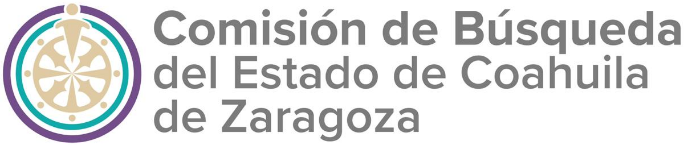 ART. 21 FRACCIÓN XXVII 
LEY DE ACCESO A LA INFORMACIÓN PÚBLICA PARA EL ESTADO DE COAHUILA DE ZARAGOZA
No se han realizado auditorias en el segundo trimestre de 2025, por tal motivo no se puede informar al respecto, en cuanto se actualice la información se pondrá a disposición por este medio.
Fecha de actualización y/o validación: 30 de junio de 2025
Servidor público responsable de generar la información: 
Lic. Guicela Elizabeth Torres Salas
Directora Jurídica y Administrativa 
Comisión de Bùsqueda del Estado de Coahuila